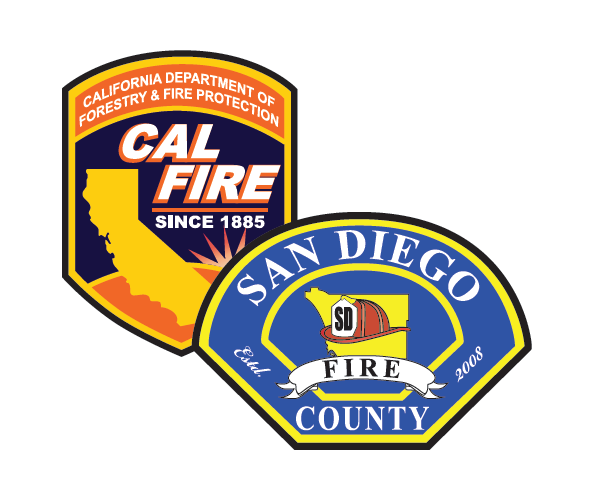 San Diego Fires
LESSONS LEARNED
“It Takes A Village”
San Diego Fire History
San Diego Fire History
San DiegoFires1980-1999
San Diego Fires2000-2017
San DiegoFires2003
San DiegoFires2007
What Can We Learn From San Diego
What Have We Learned
What Have We Learned
What Have We Learned